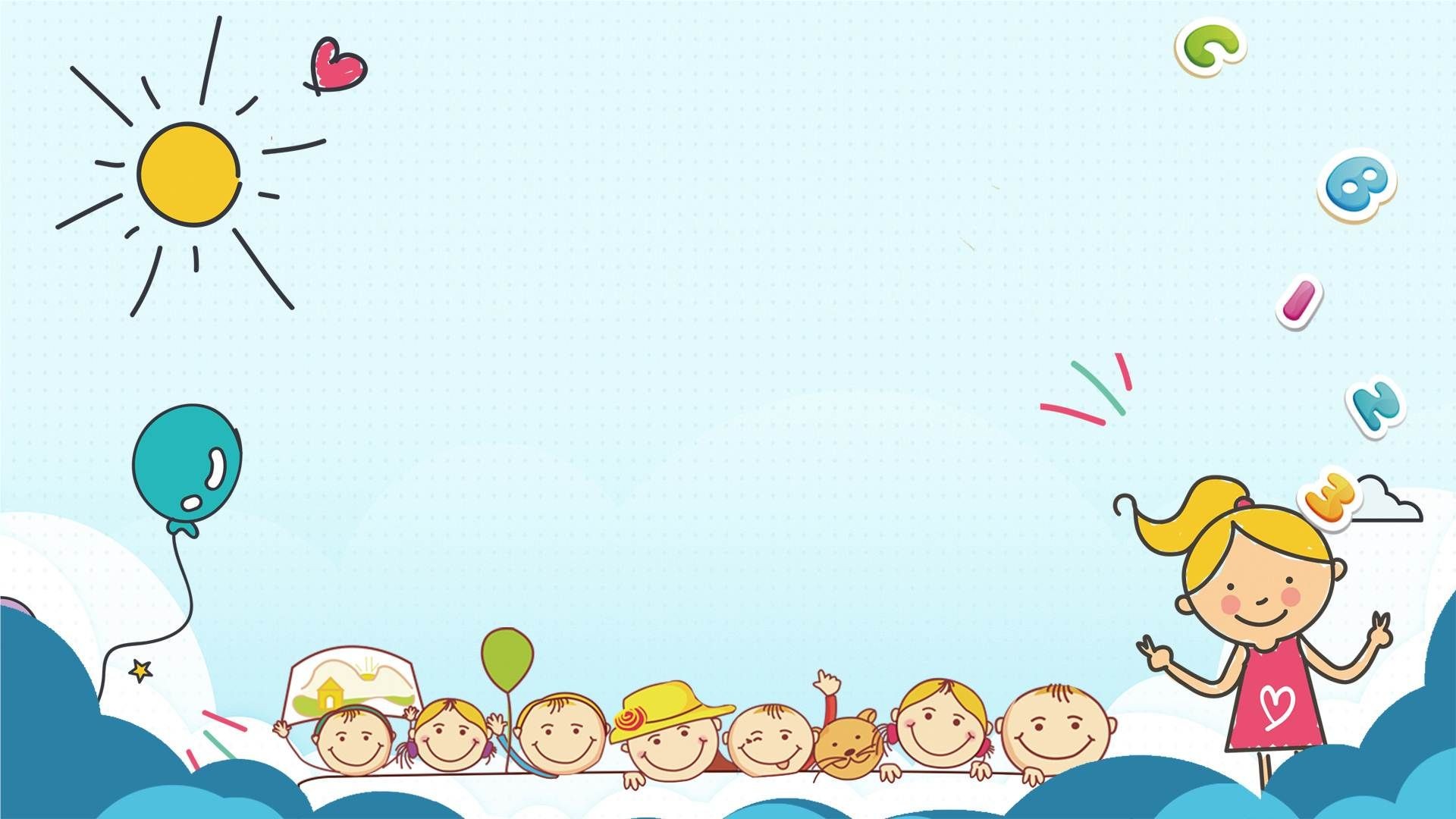 Основные факторы оздоровления детей.
Воспитатель: Порядина И.Н.
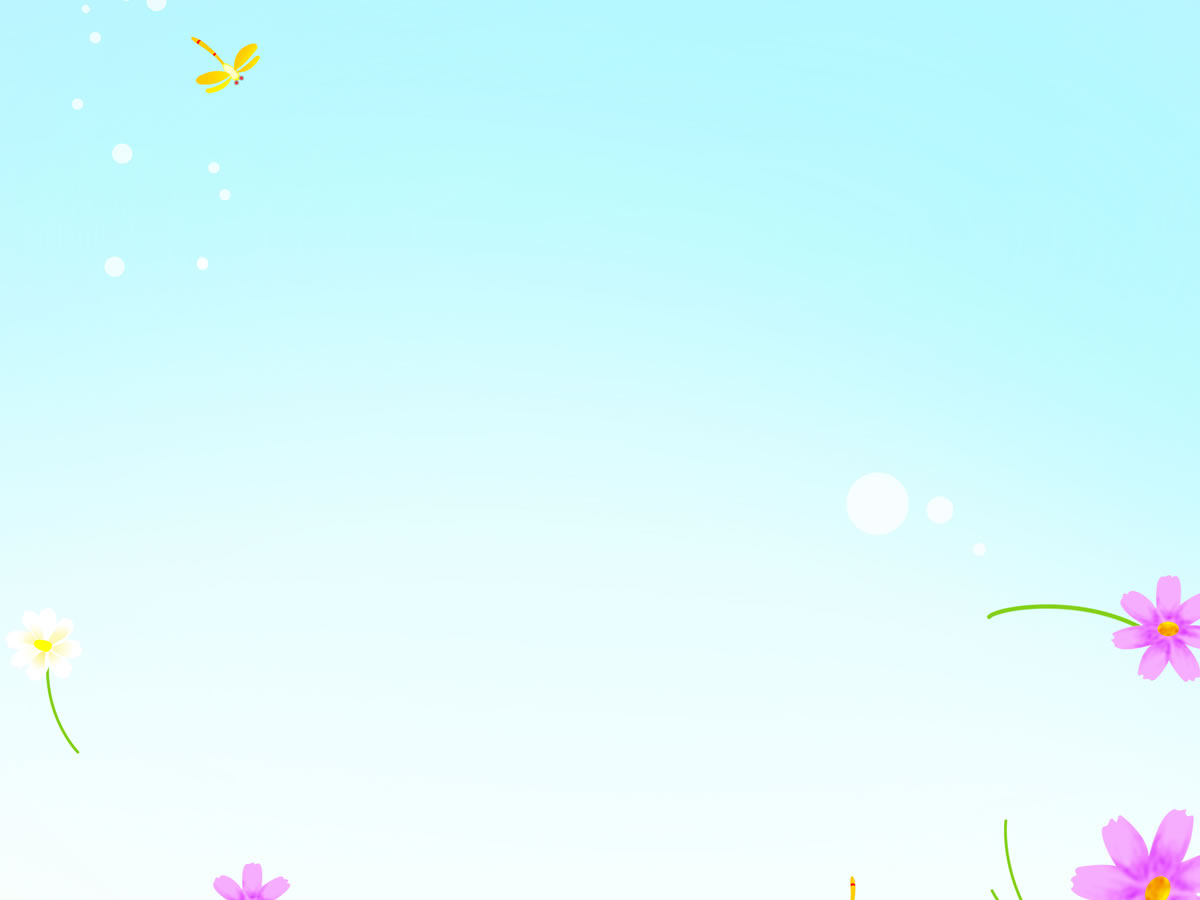 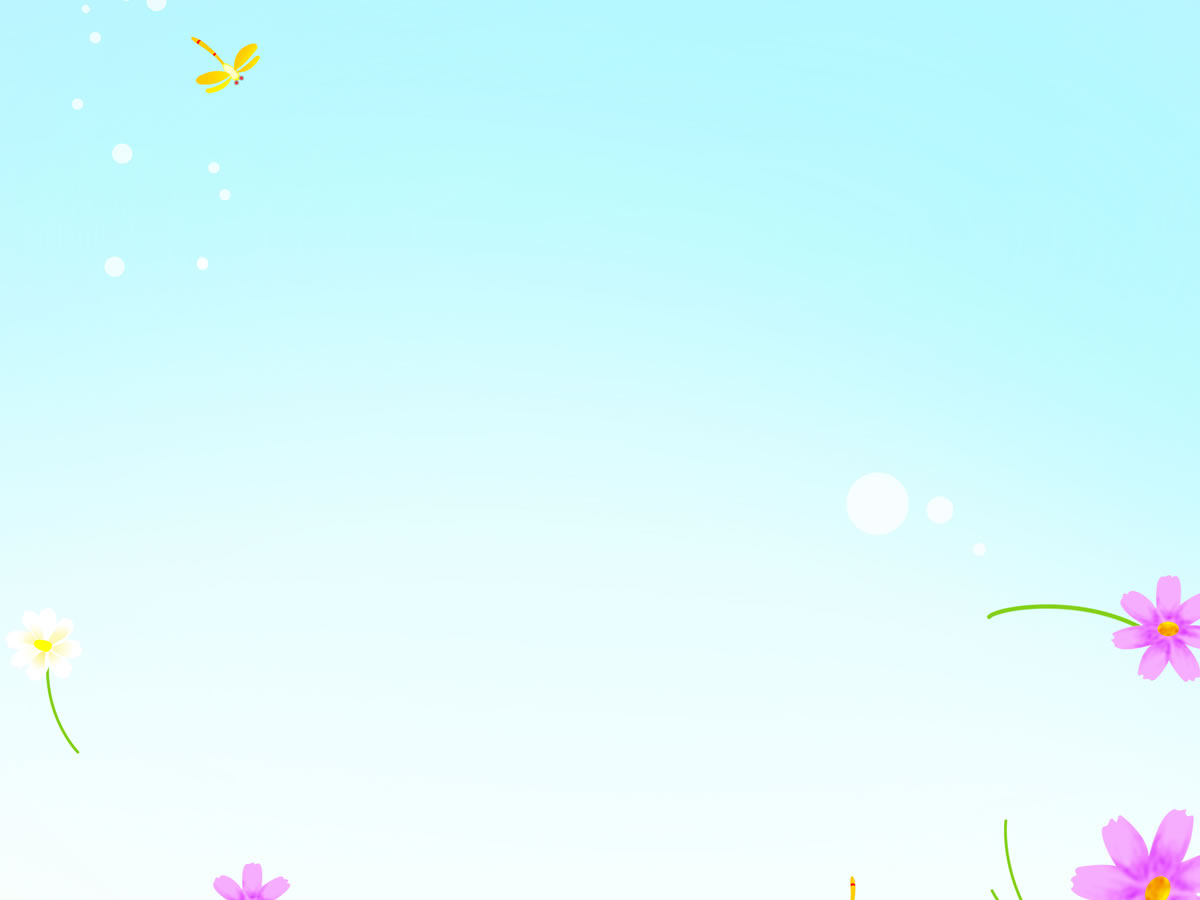 Дошкольный возраст является решающим в формировании фундамента физического и психического здоровья.
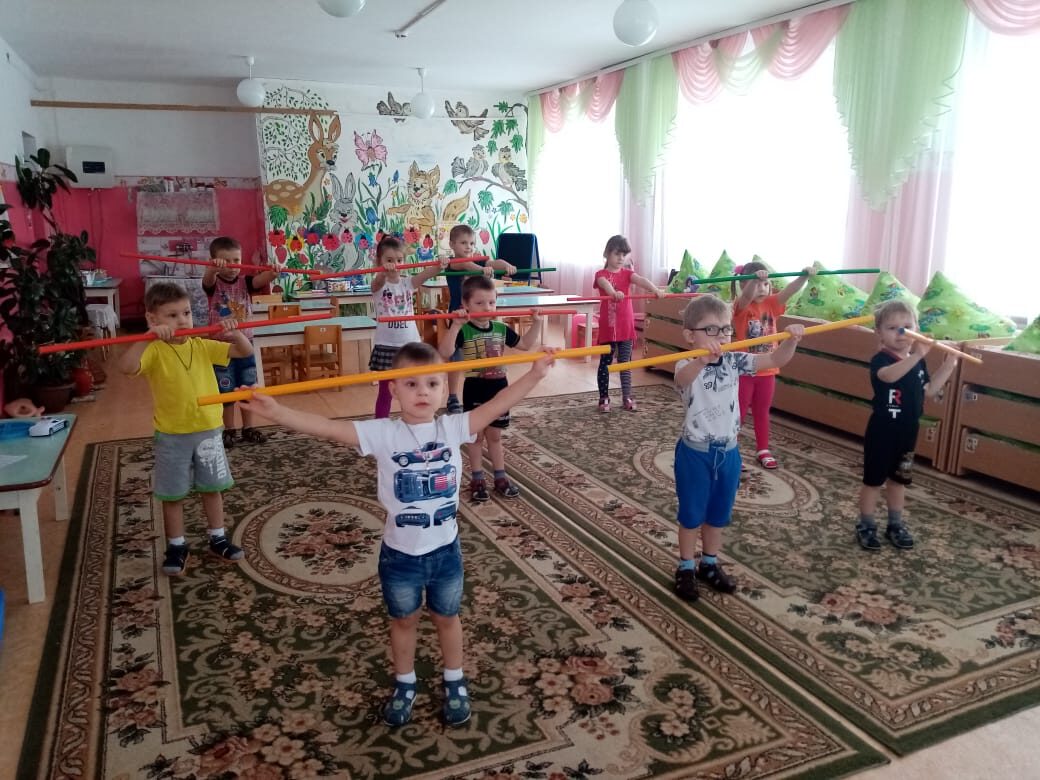 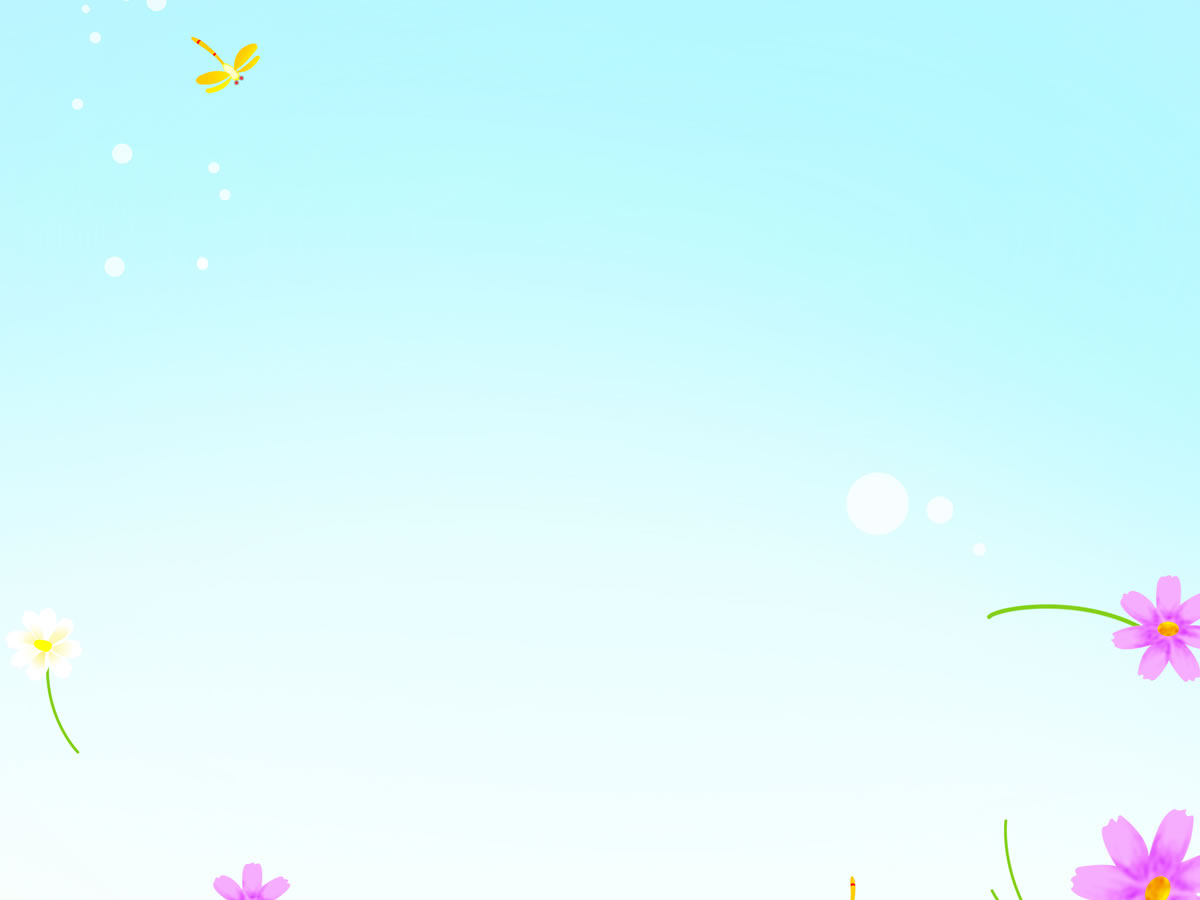 Условия возникновения опыта.
Здоровье детей в Российской Федерации отнесено к приоритетным направлениям в социальной политике в области образования. Особую значимость приобретает внедрение наиболее эффективных форм оздоровления и физического развития детей в системе дошкольного образования.
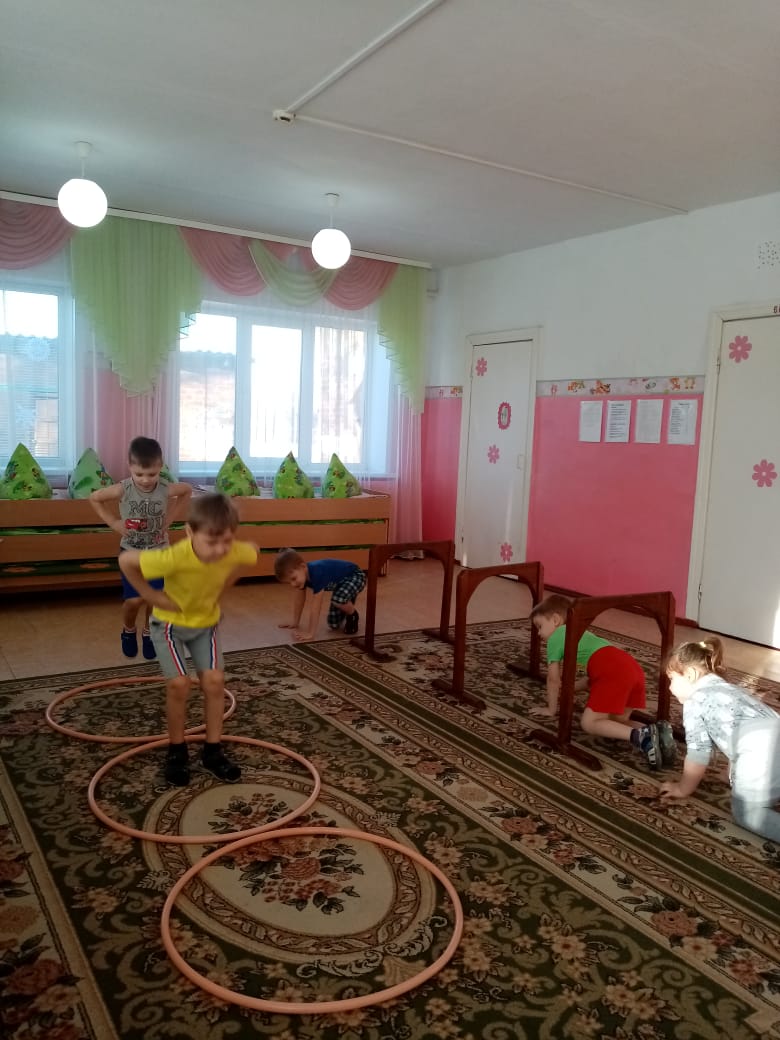 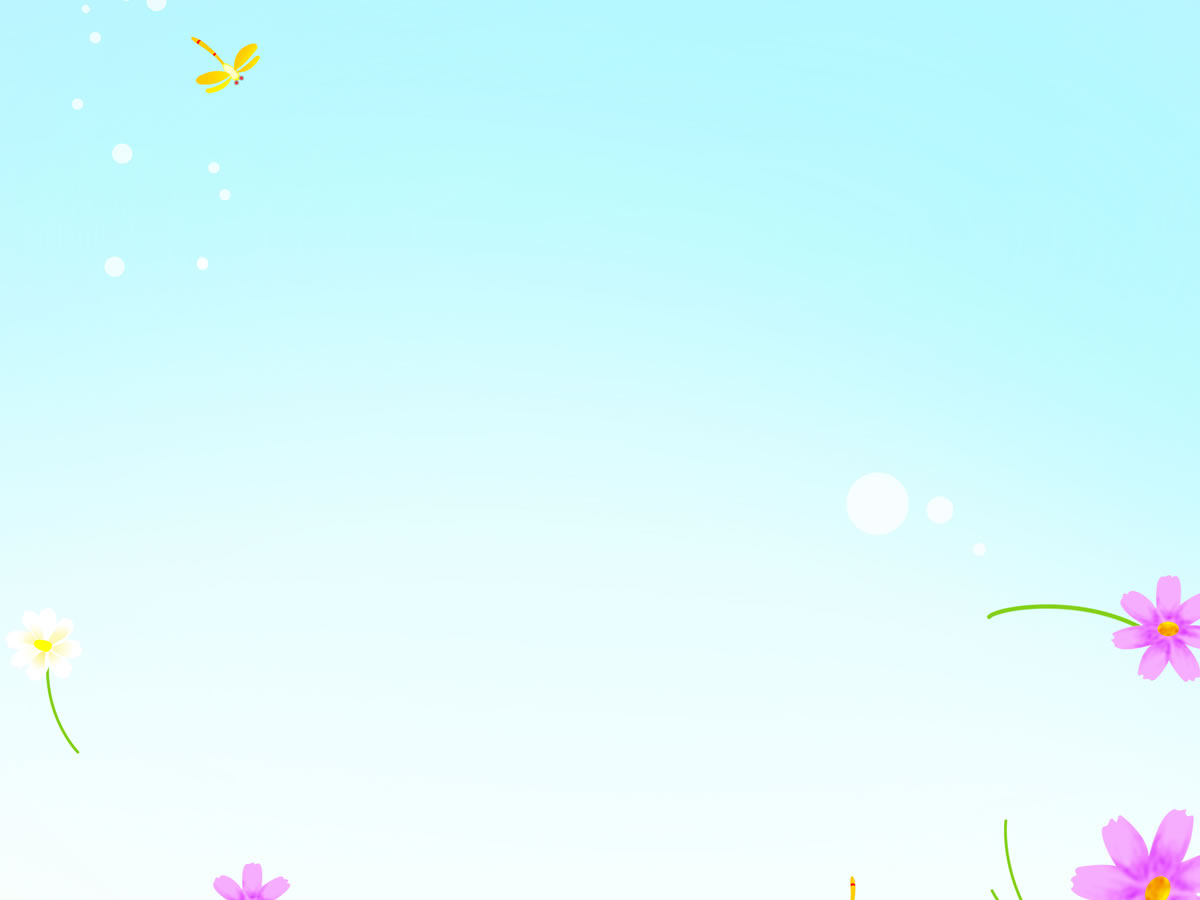 Актуальность и перспективность     опыта.
Современные условия жизни предъявляют повышенные требования к состоянию физического и 
психического здоровья детей, начиная с 
самого раннего возраста.                          Модернизация 
дошкольного образования позволяет искать
 новые формы оздоровительной работы 
с детьми в дошкольных учреждениях
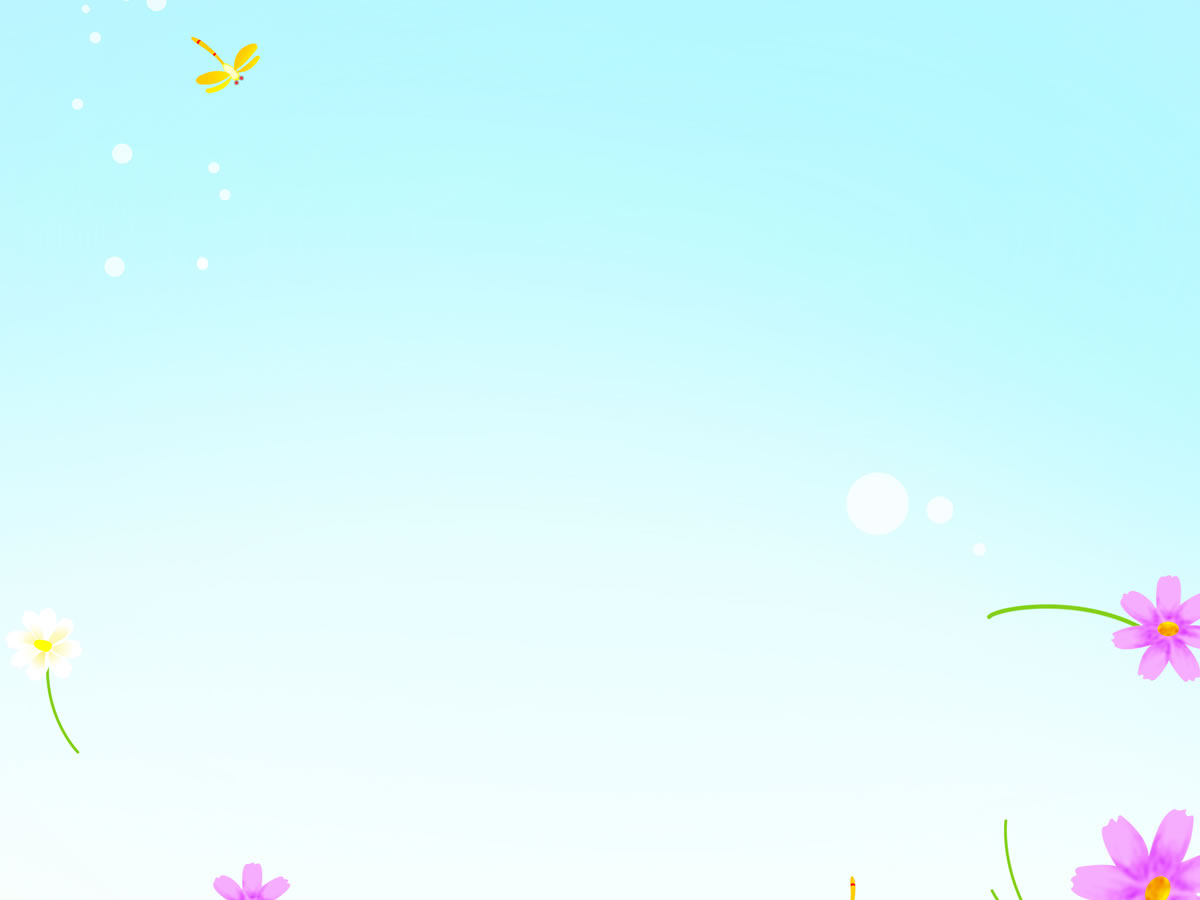 Новизна опыта.
Система   оздоровительной работы с дошкольниками является не просто суммой разнообразных методов и приёмов, а выступает как комплексная технология, особая культура поддержки и помощи ребёнку в решении задач физического развития и оздоровления.  Для ее осуществления в нашем ДОУ была разработана программа « Здоровые детки»
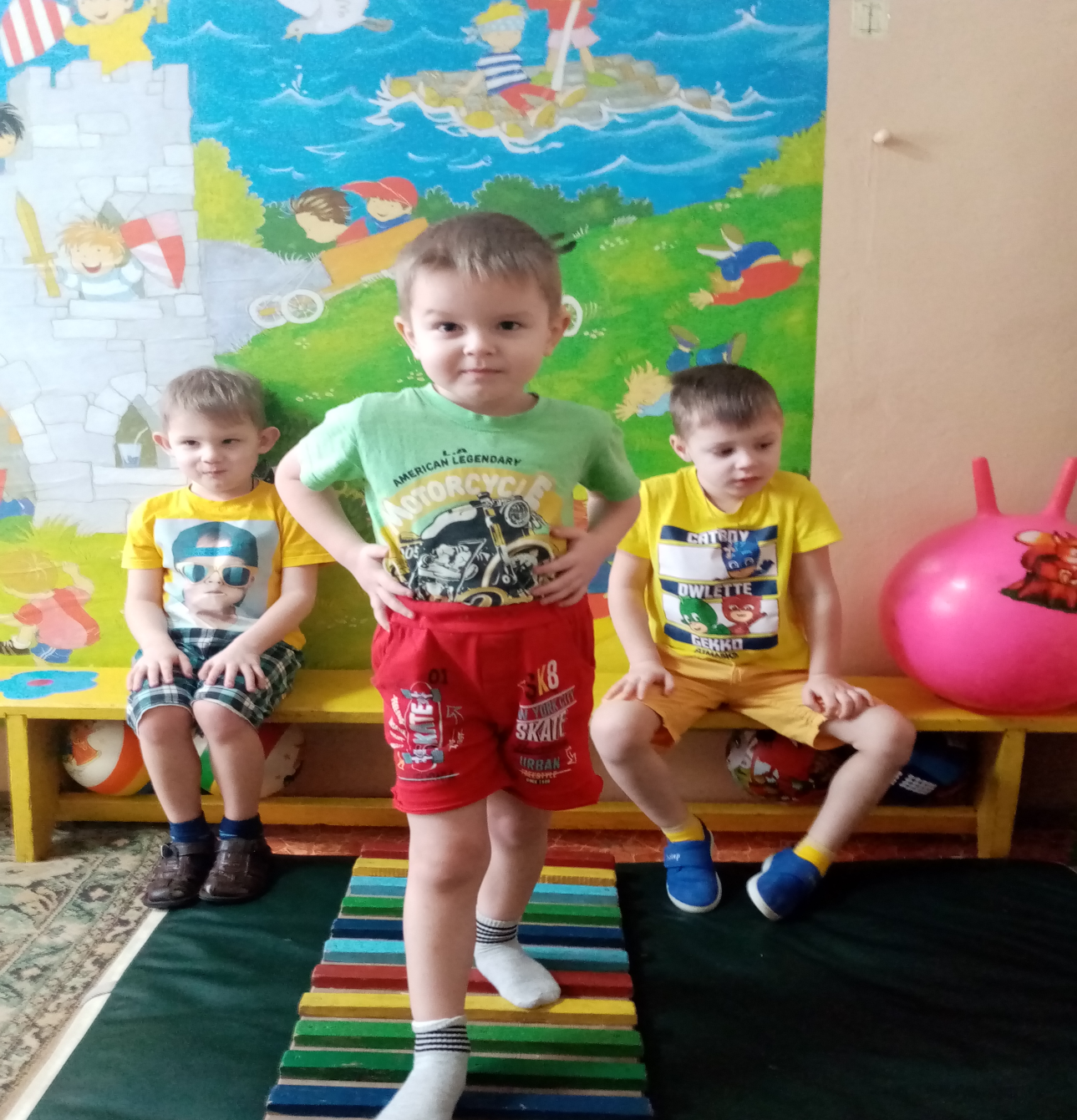 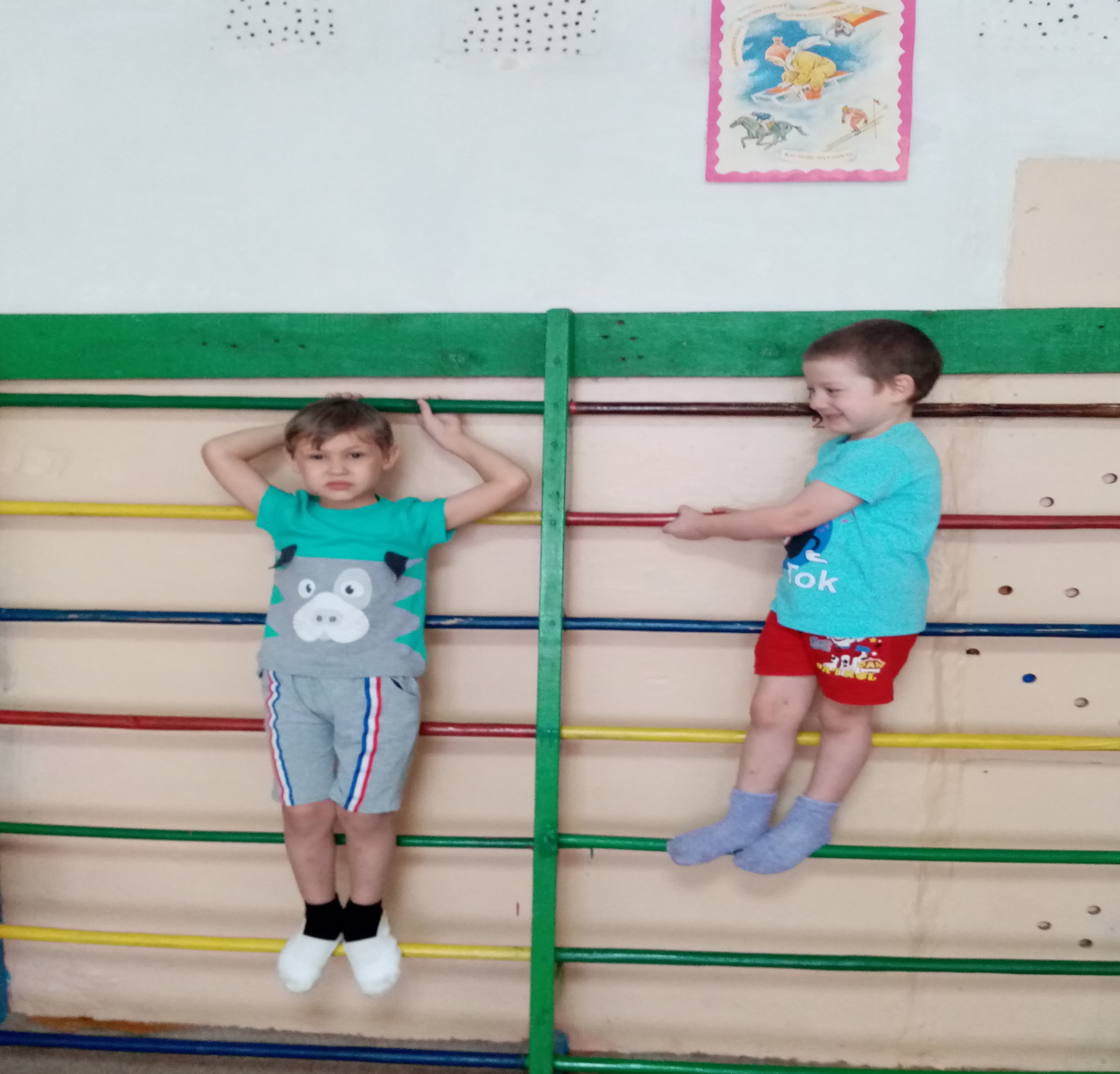 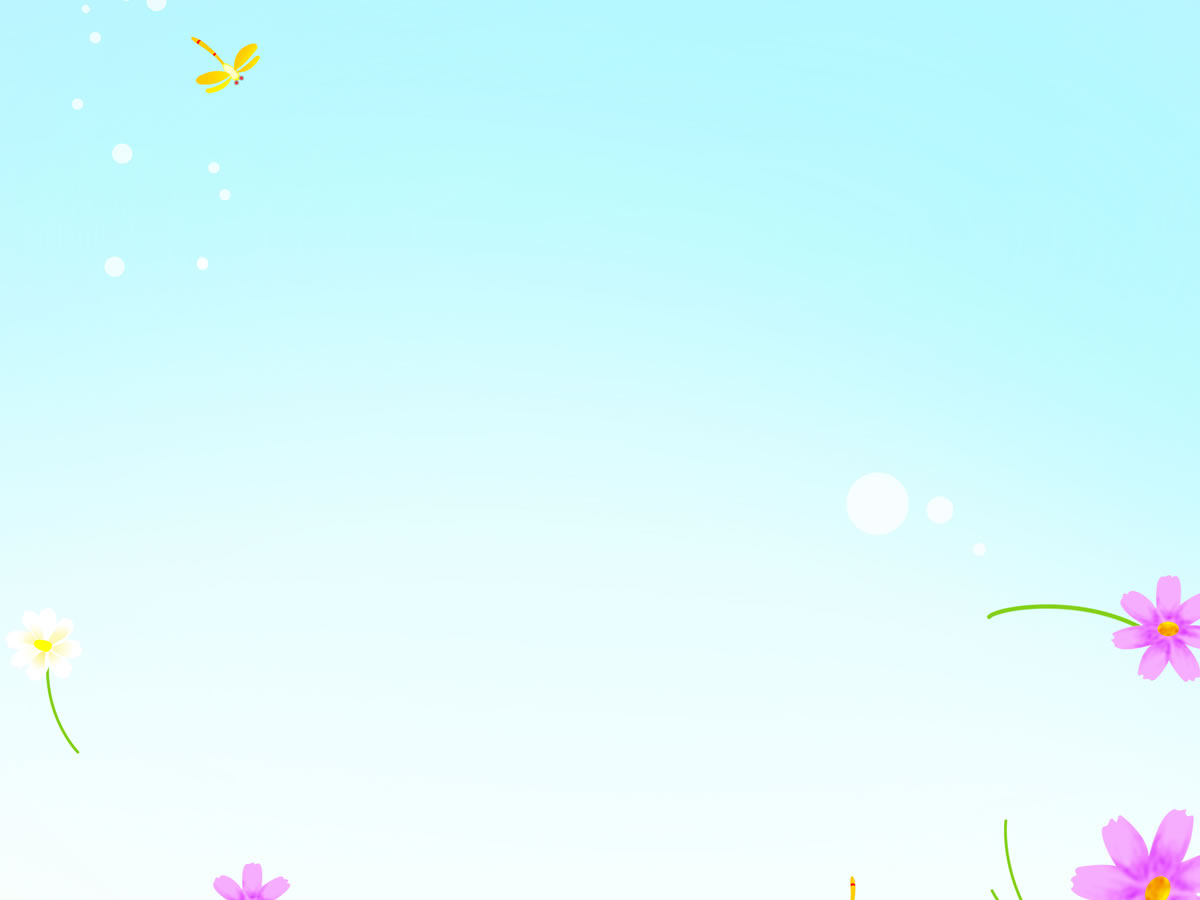 Оздоровительная программа «Здоровые детки».
Цель:
Сохранение и укрепление физического и психического здоровья детей , формирование у родителей и детей ответственных взглядов и убеждений в деле сохранения собственного здоровья
Задачи
:1.Охранять и укреплять здоровье детей, совершенствовать их физическое развитие, повышать защитные свойства организма.
2.Формировать у всех участников образовательного процесса осознанное отношение к своему здоровью.
3.Воспитывать в детях, родителях потребность в здоровом образе жизни как показателе общечеловеческой культуры.
4.Развивать основные физические способности (силу, быстроту, ловкость, выносливость и др.) и умение рационально использовать их в различных условиях.
 5.Формировать и совершенствовать двигательные умения и навыки, обучать новым видам движений, основанных на приобретённых знаниях и мотивациях физических упражнений.
6.Способствовать усвоению правил соблюдения гигиенических норм и культуры быта.
 7.Создать оптимальный режим дня, обеспечивающий гигиену нервной системы ребёнка, комфортное самочувствие, нервно – психическое и физическое развитие.
8.Обеспечить квалифицированную диагностику состояния здоровья и развития детей с учётом современных научных подходов, мониторинга и оценки влияния оздоровительных технологий на организм ребенка.
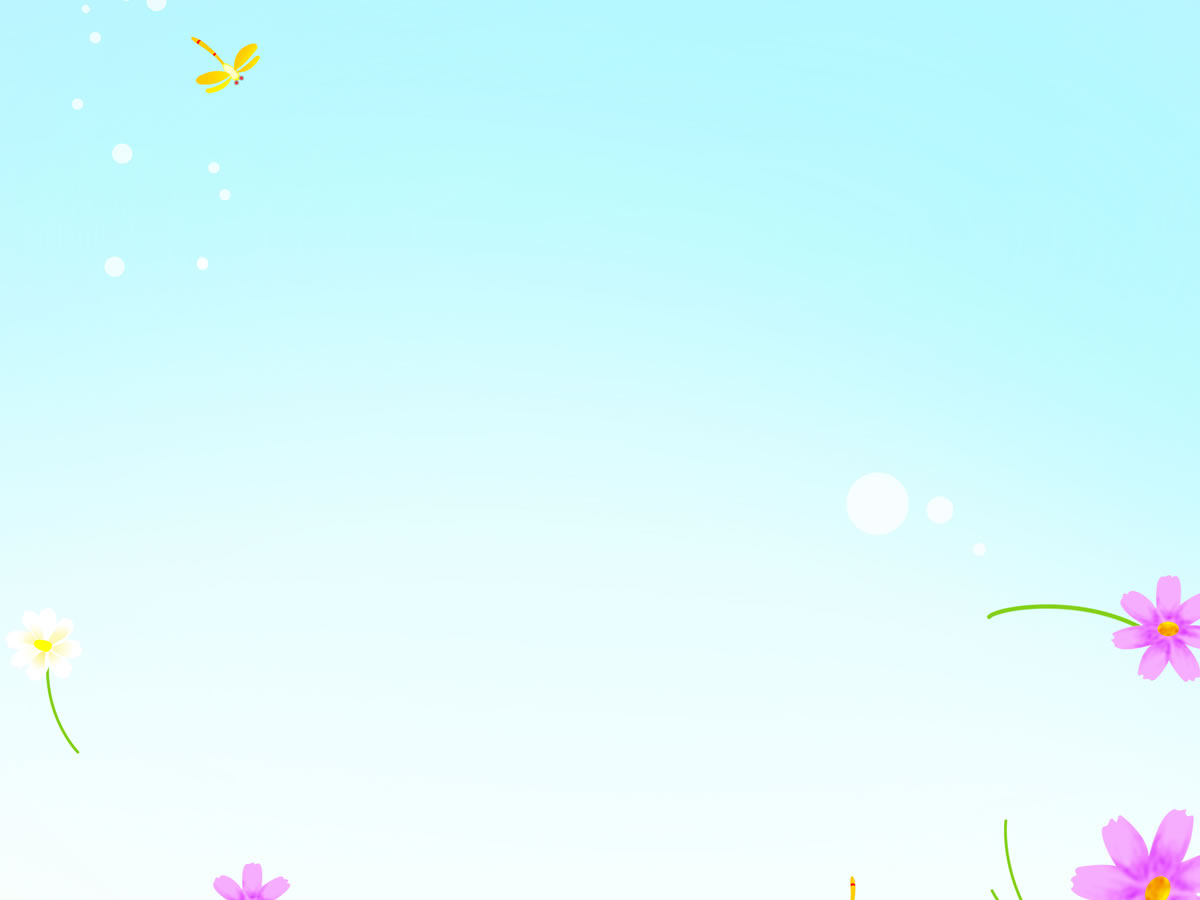 Оздоровительная программа«Здоровые детки» составлена с учетом программ и технологий:
- Пензулаева Л.И. Подвижные игры и игровые упражнения для детей 5-7 лет [Текст] / Л.И. Пензулаева. - Москва: ВЛАДОС, 2002. - 157 с.
      -Пензулаева Л.И. Оздоровительная гимнастика для детей дошкольного возраста [Текст] / Л.И. Пензулаева. - Москва: ВЛАДОС, 2004. - 128 с.
    -Программа оздоровления детей в ДОУ З.И.Берсеневой «Здоровый малыш»-Москва:Творческий центр,2003г.
    -программа «Разговор о правильном питании» М.М.Безруких, Т.А.Филипповой, А.Г.Макеевой
    - Стрельникова А.Н. «Дыхательная гимнастика»
    -«Игровой массаж» - методика спецзакаливания детей А.Уманской и К.Динейки
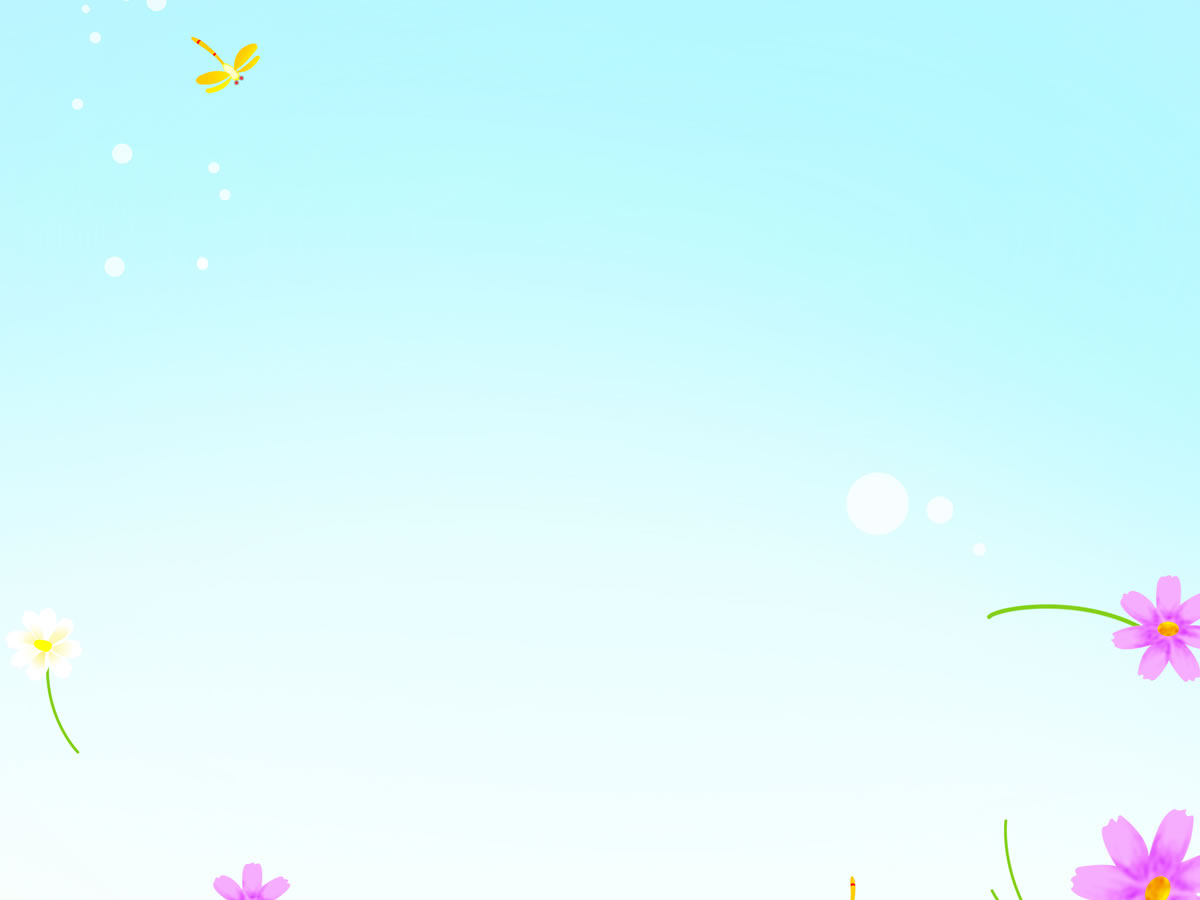 Алгоритм работы с детьми.
Первоначальное сообщение доступных ребенку знаний и представлений, о способах укрепления и сохранения здоровья. 
Обогащение знаний детей через беседу, чтение познавательной литературы. 
Уточнение знаний детей в дидактической игре, опытно-экспериментальной деятельности. 
Закрепление знаний в организованной сюжетно- ролевой игре, интегрированных занятиях по развитию речи, изобразительной деятельности. 
Диагностика усвоенных знаний, умений, навыков в свободной игре и самостоятельной оздоровительной деятельности.
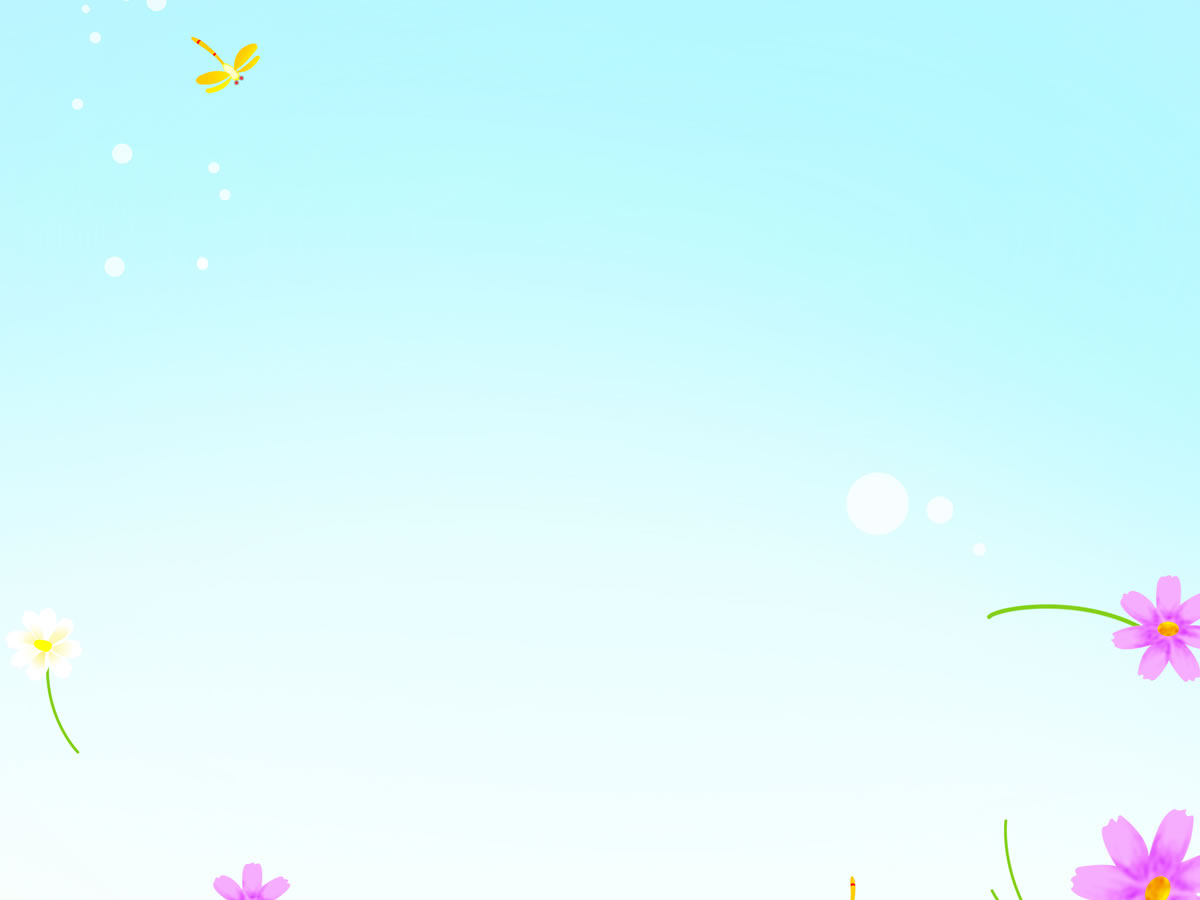 Методические приемы в работе с детьми:
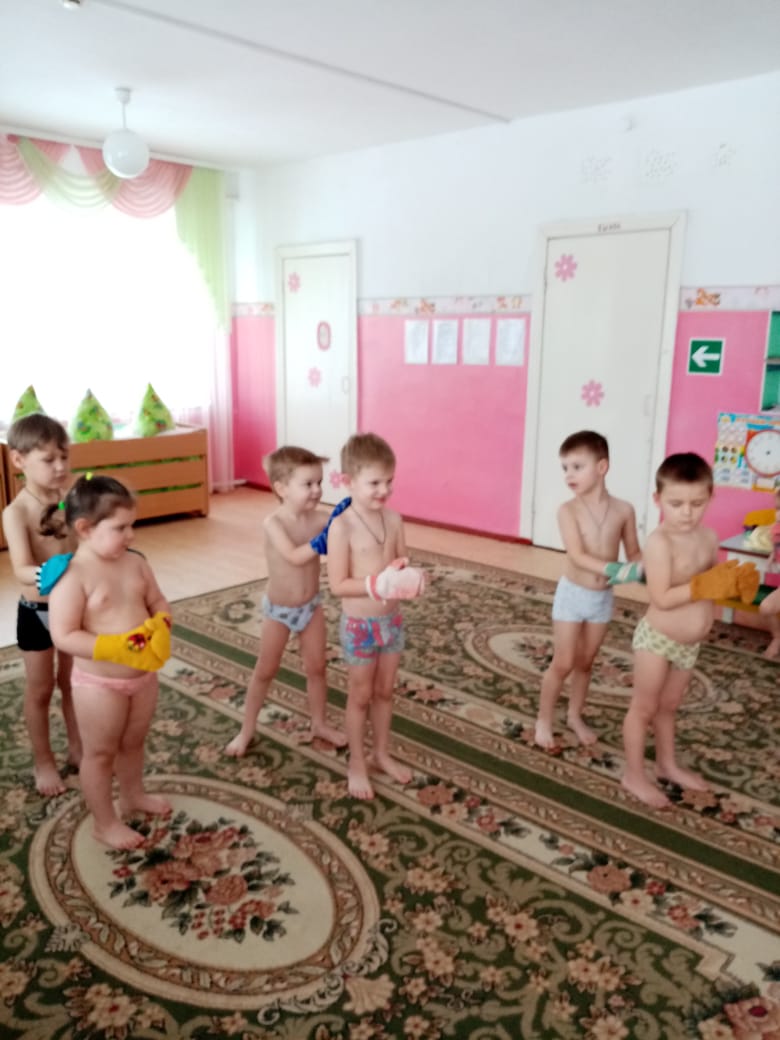 рассказы и беседы воспитателя;
заучивание стихотворений;
моделирование различных ситуаций;
рассматривание иллюстраций, сюжетных, предметных картинок, плакатов;
сюжетно-ролевые игры;
дидактические игры;
игры-тренинги;
игры-забавы;
подвижные игры;
психогимнастика;
пальчиковая и дыхательная 
     гимнастика;
самомассаж;
физкультминутки.
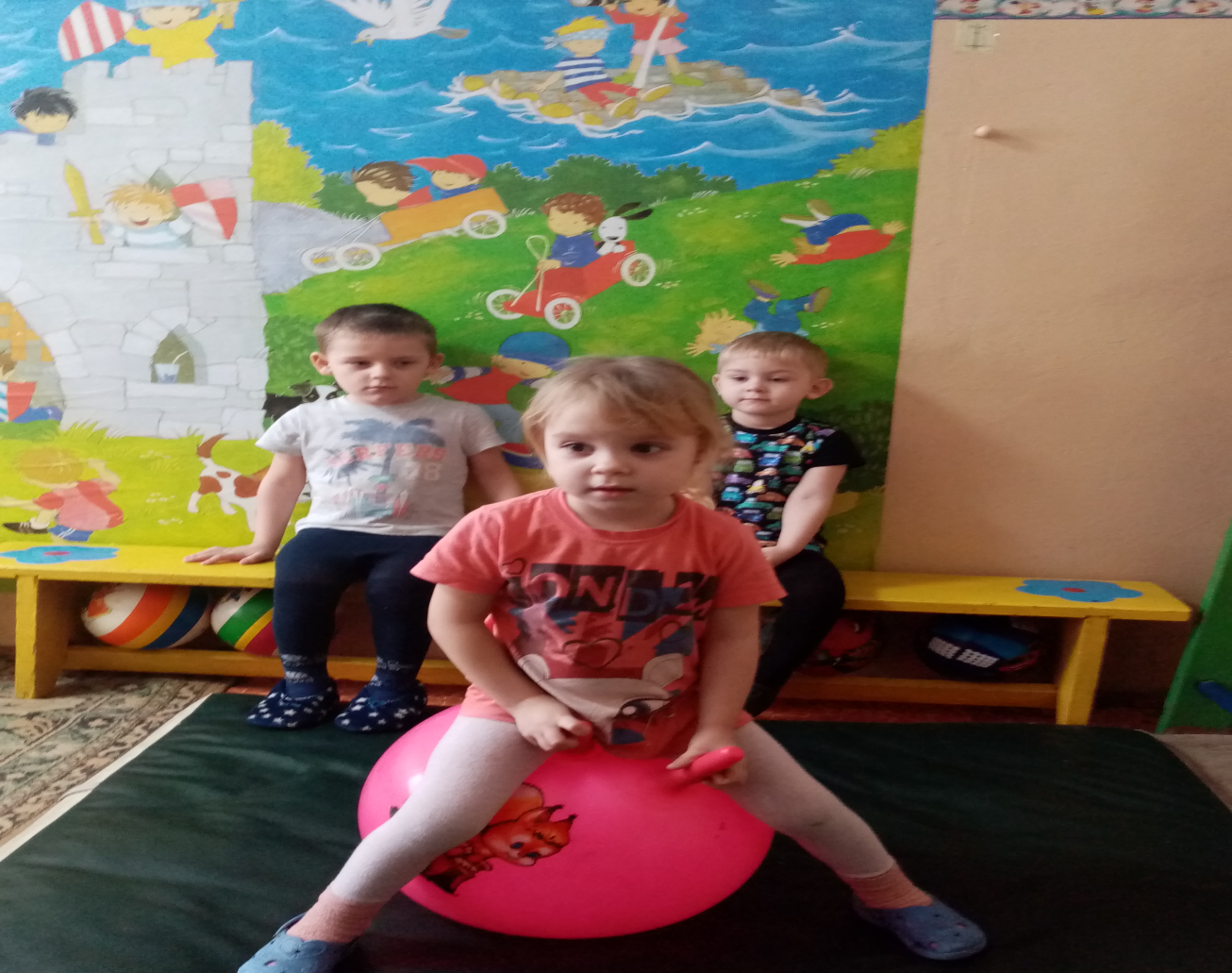 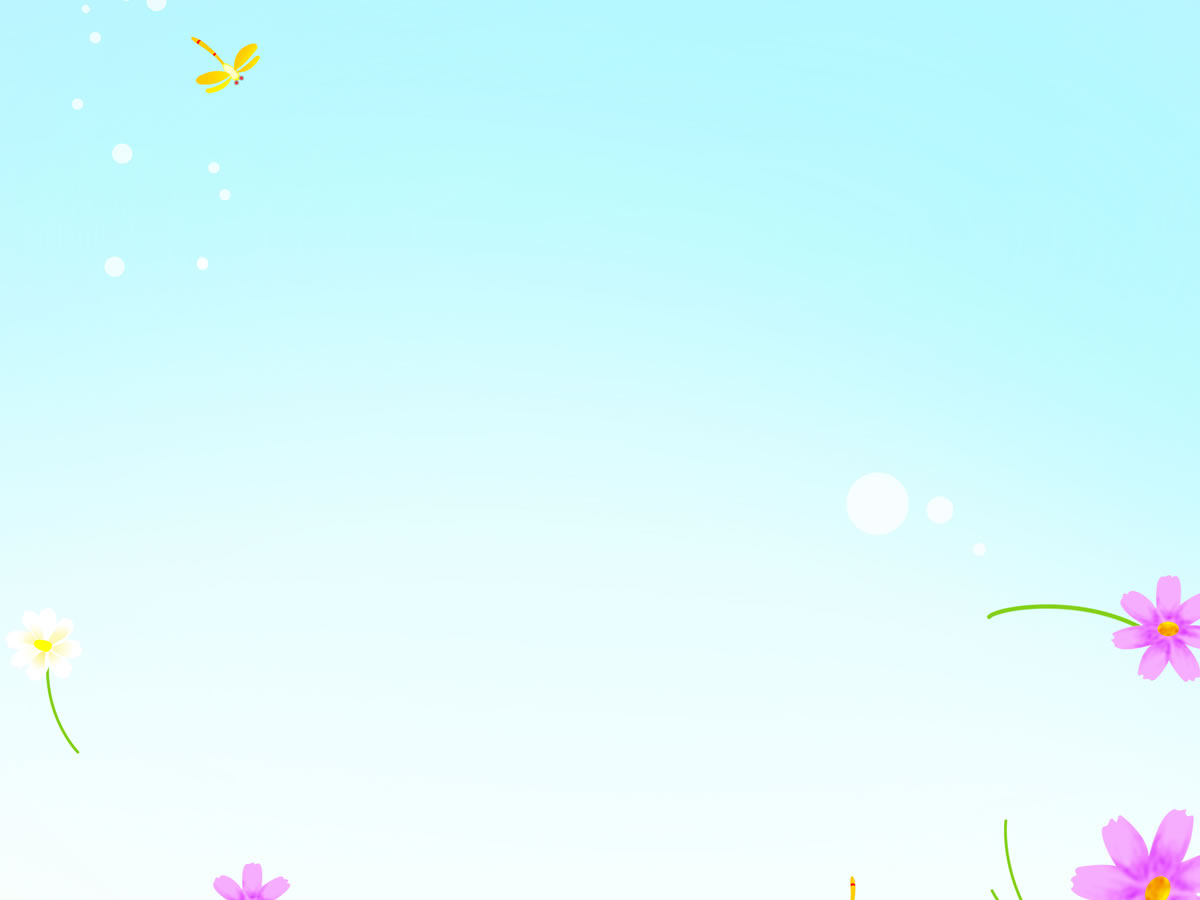 Здоровьесберегающие технологии:
Динамические паузы 
Подвижные и спортивные игры
Релаксация
Гимнастика пальчиковая 
Гимнастика для глаз 
Гимнастика дыхательная 
Гимнастика корригирующая 
Проблемно-игровые (игротренинги и игротерапия) 
Коммуникативные игры 
Занятия из серии «Здоровье»
Точечный массаж, самомассаж
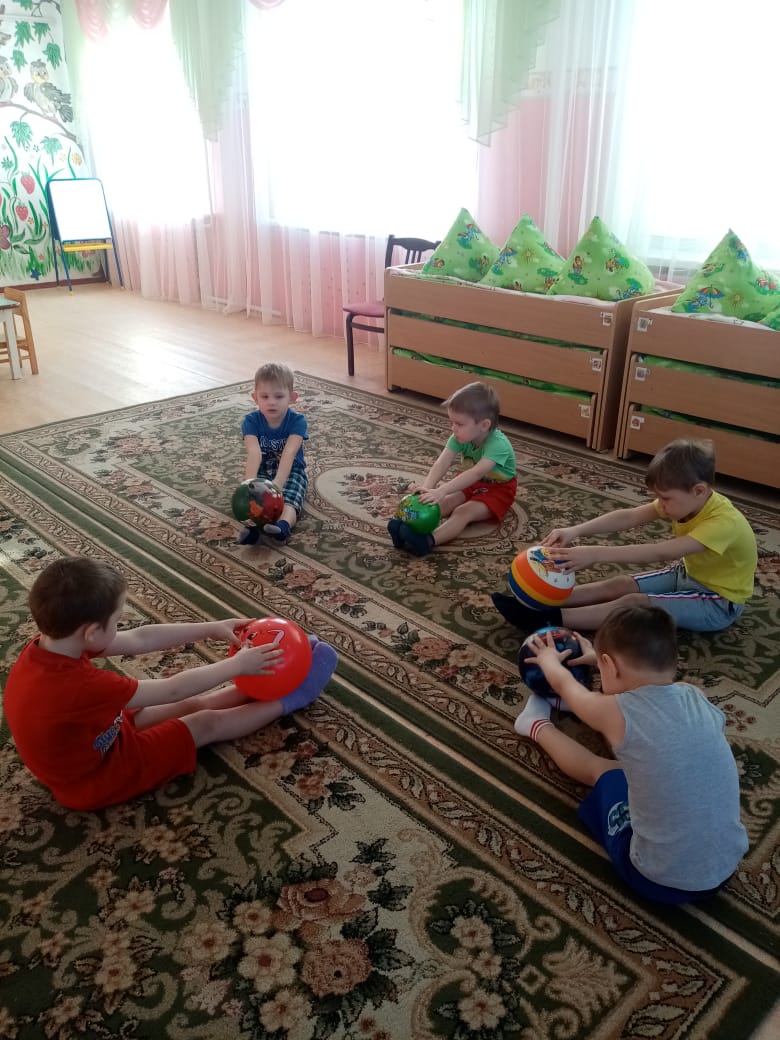 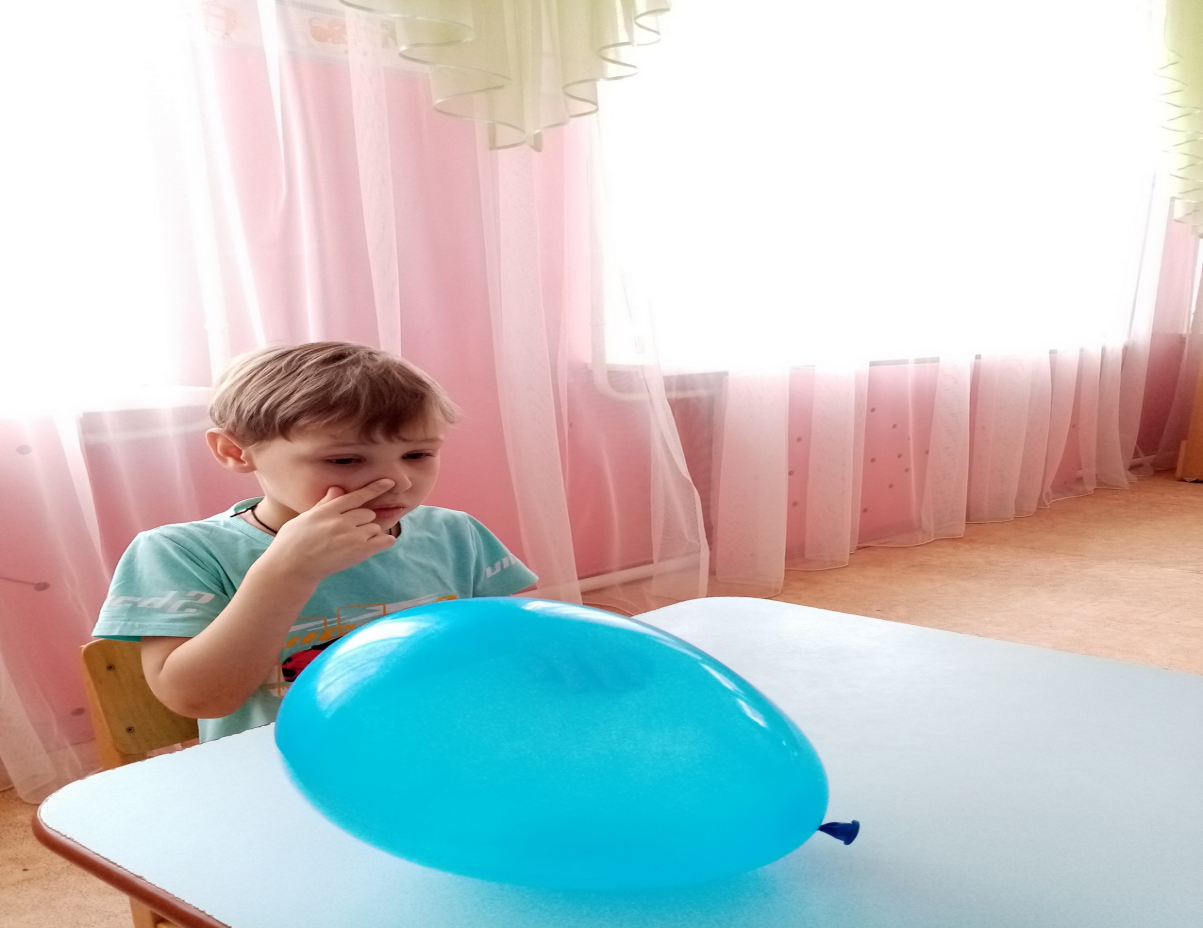 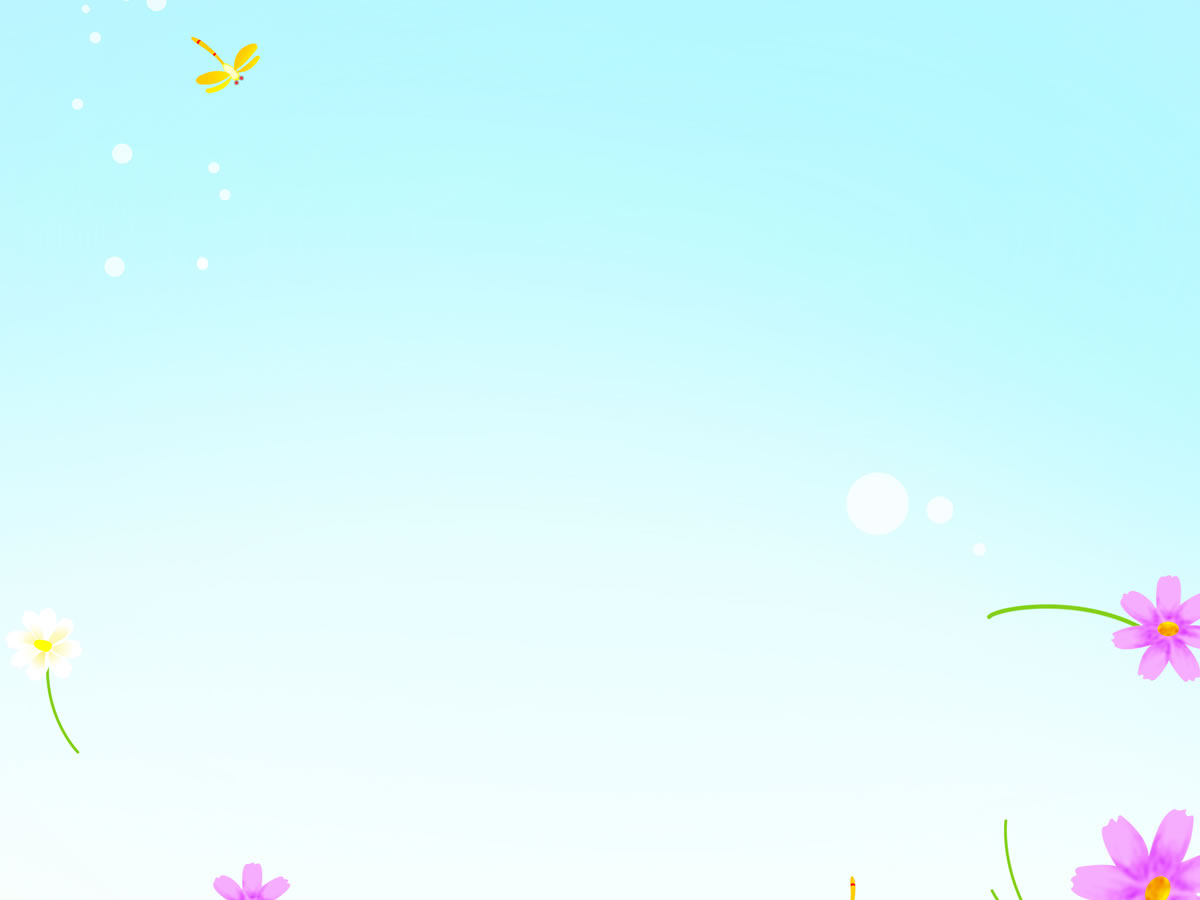 Психологические мероприятия в работе с детьми:
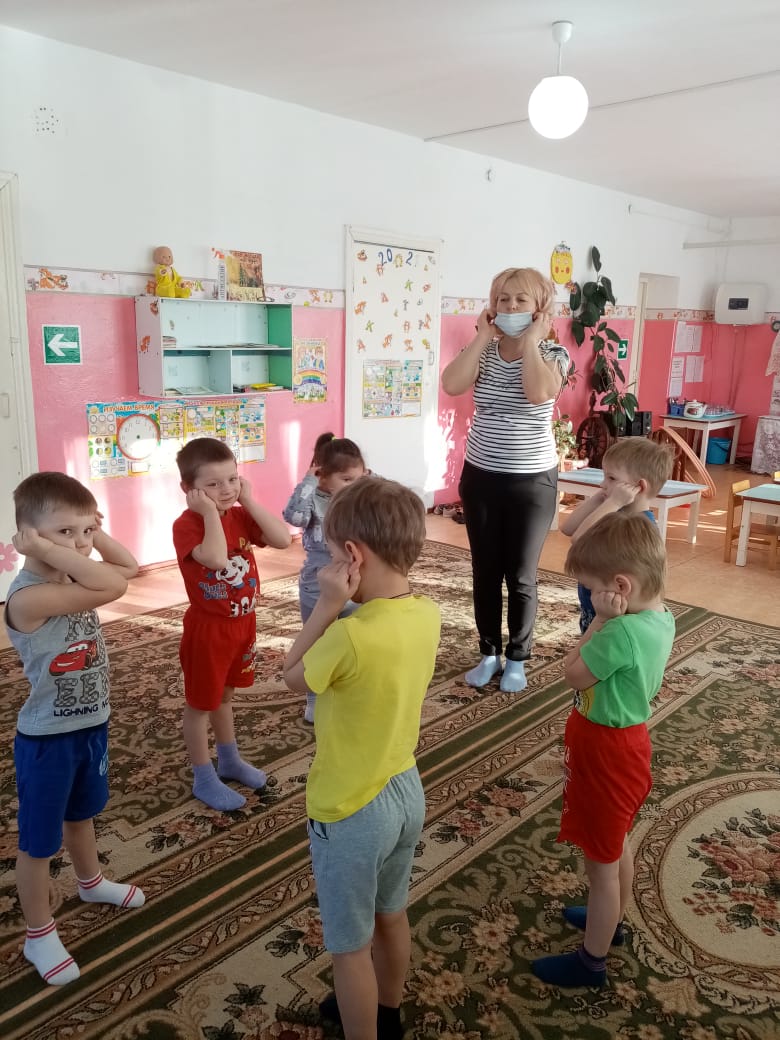 использование элементов арт-, изо-, сказкотерапии, музыкотерапия
психогимнастические этюды,
пальчиковая, артикуляционная гимнастика, 
элементы релаксации, 
минуты ритмопластики
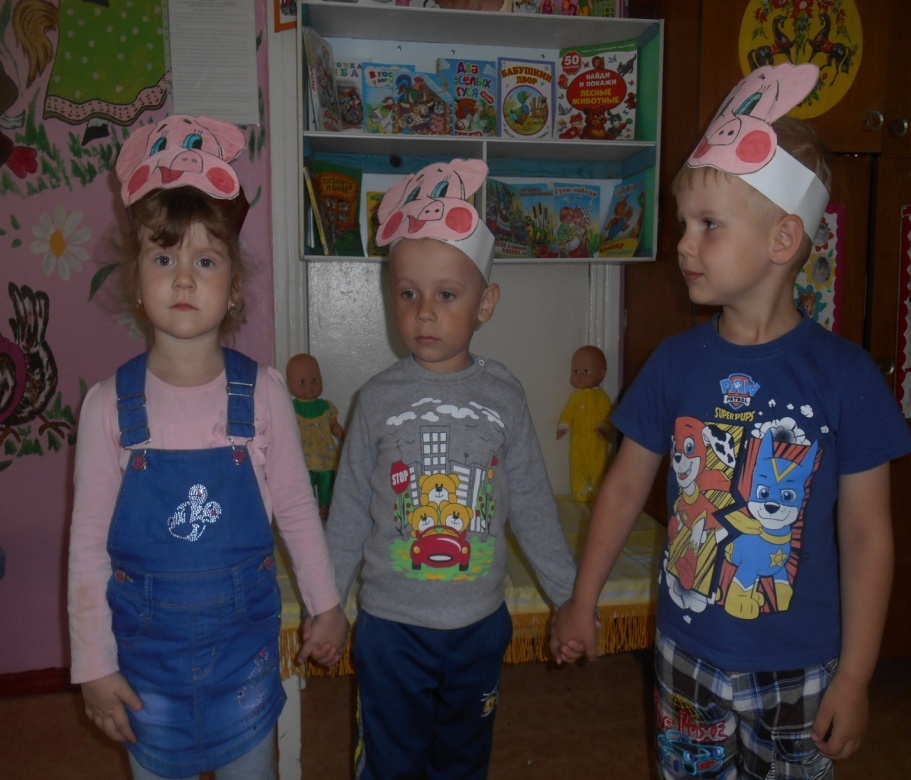 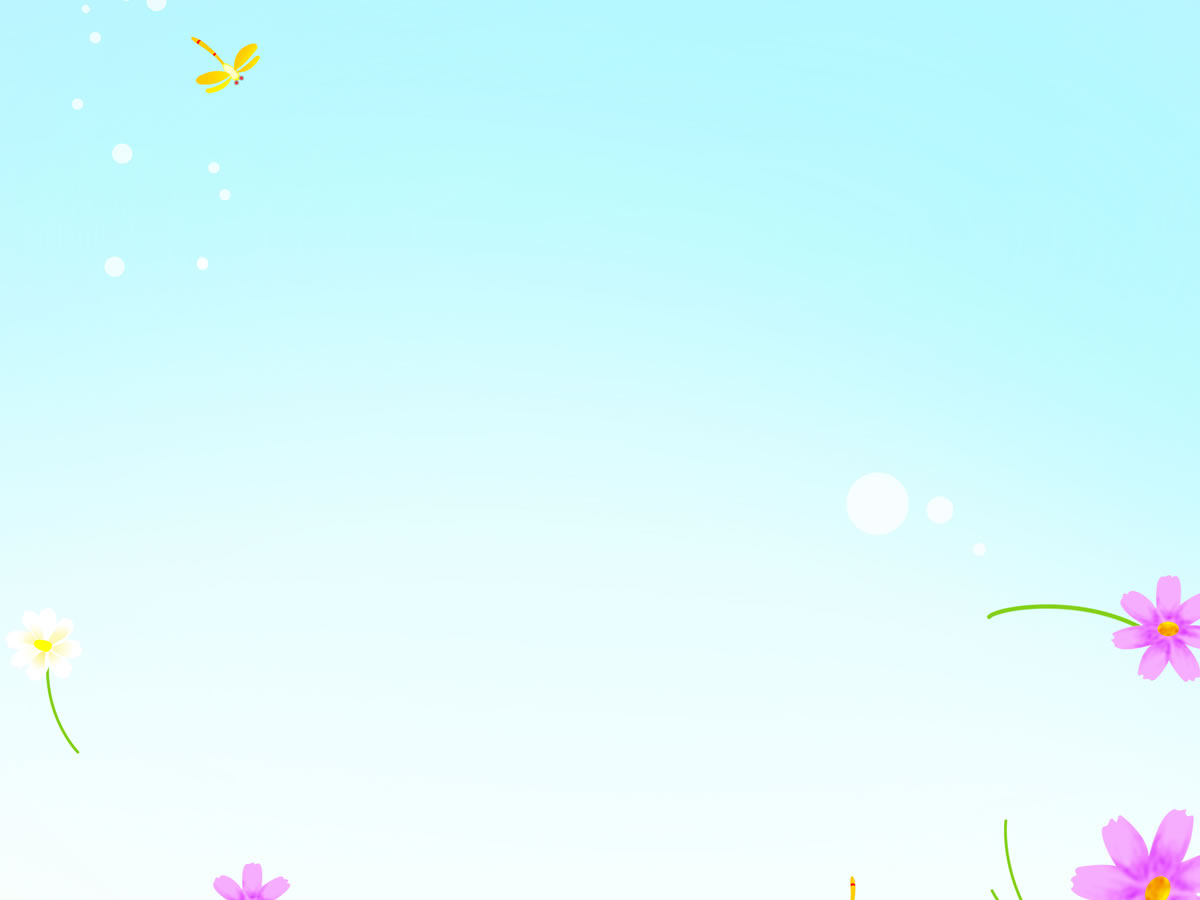 Система закаливания и оздоровления в ДОУ.
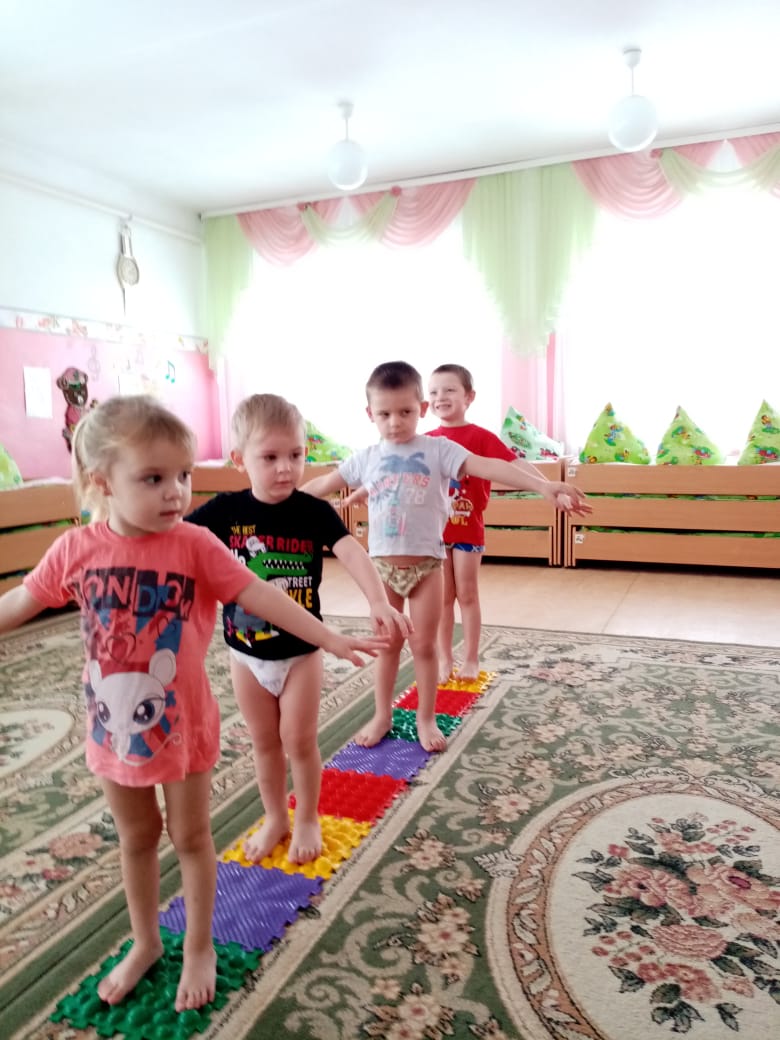 Используется комплекс процедур:
Босохождение;
Обширное умывание;
Ходьба босиком по «Дорожкам здоровья», профилактика плоскостопия;
Полоскание рта водой комнатной температуры;
Воздушные ванны  в облегченной одежде;
Гимнастика  на свежем воздухе в теплый период года;
Самомассаж;
Гимнастика при доступе свежего воздуха  в зале в холодное время года;
Пальчиковая и  артикуляционная гимнастика;
Дыхательная гимнастика А.Стрельниковой;
Игровой массаж (адаптированный вариант методик спецзакаливания А. Уманской и К. Динейки).
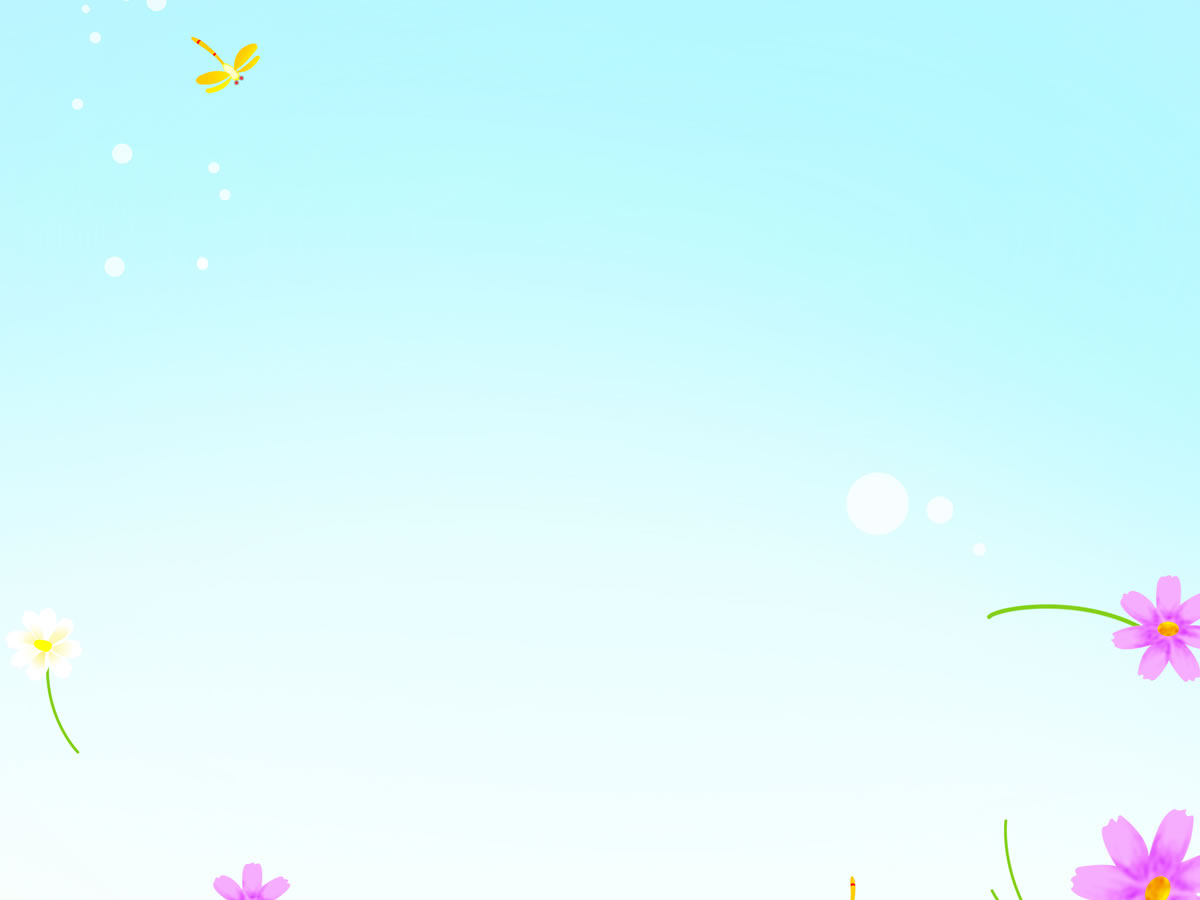 Проектная деятельность в работе с детьми.
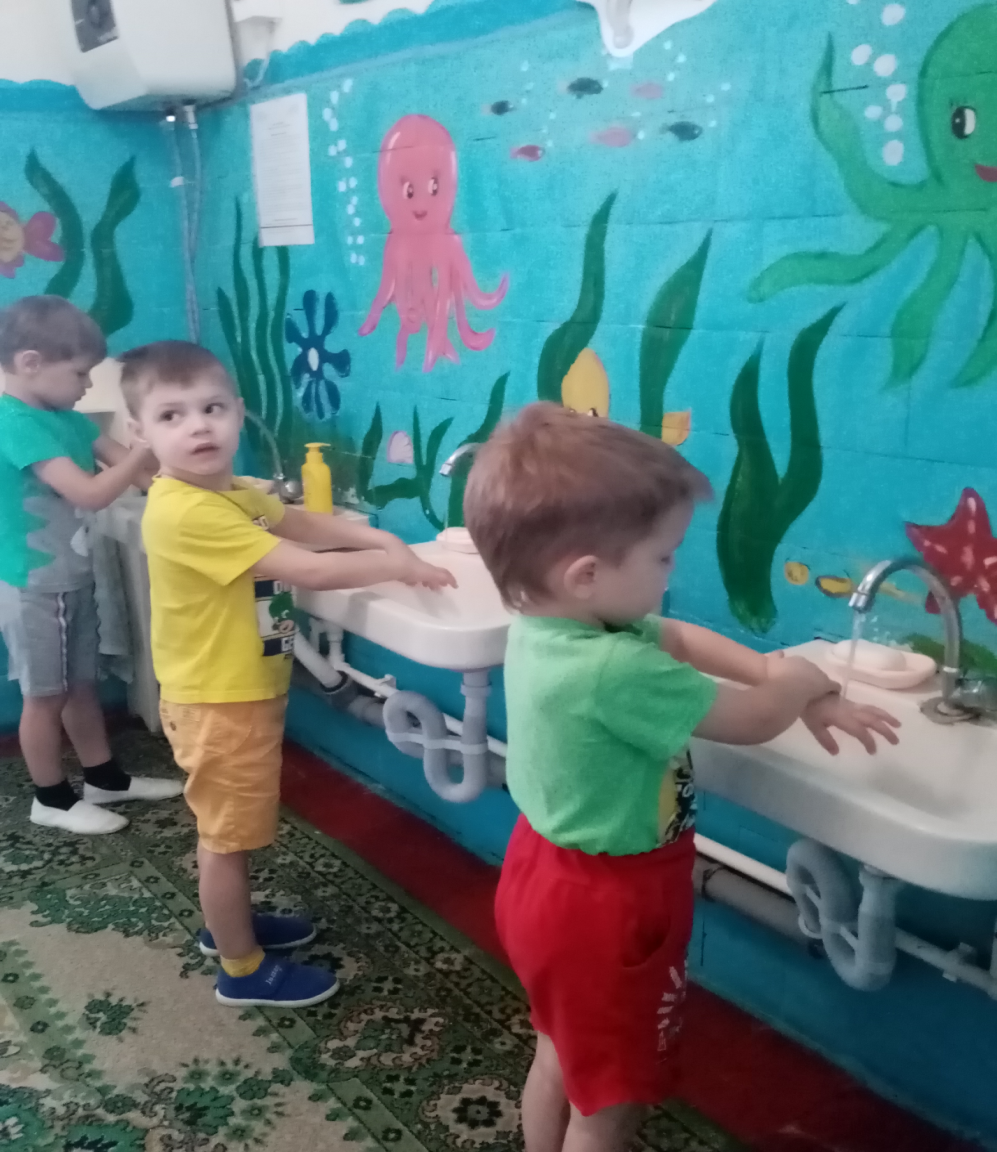 “Полезная зарядка”
“Для чего мы моем руки?”
“Вредная и полезная еда”
“ Чистые зубки”
“Закаляйся на здоровье”
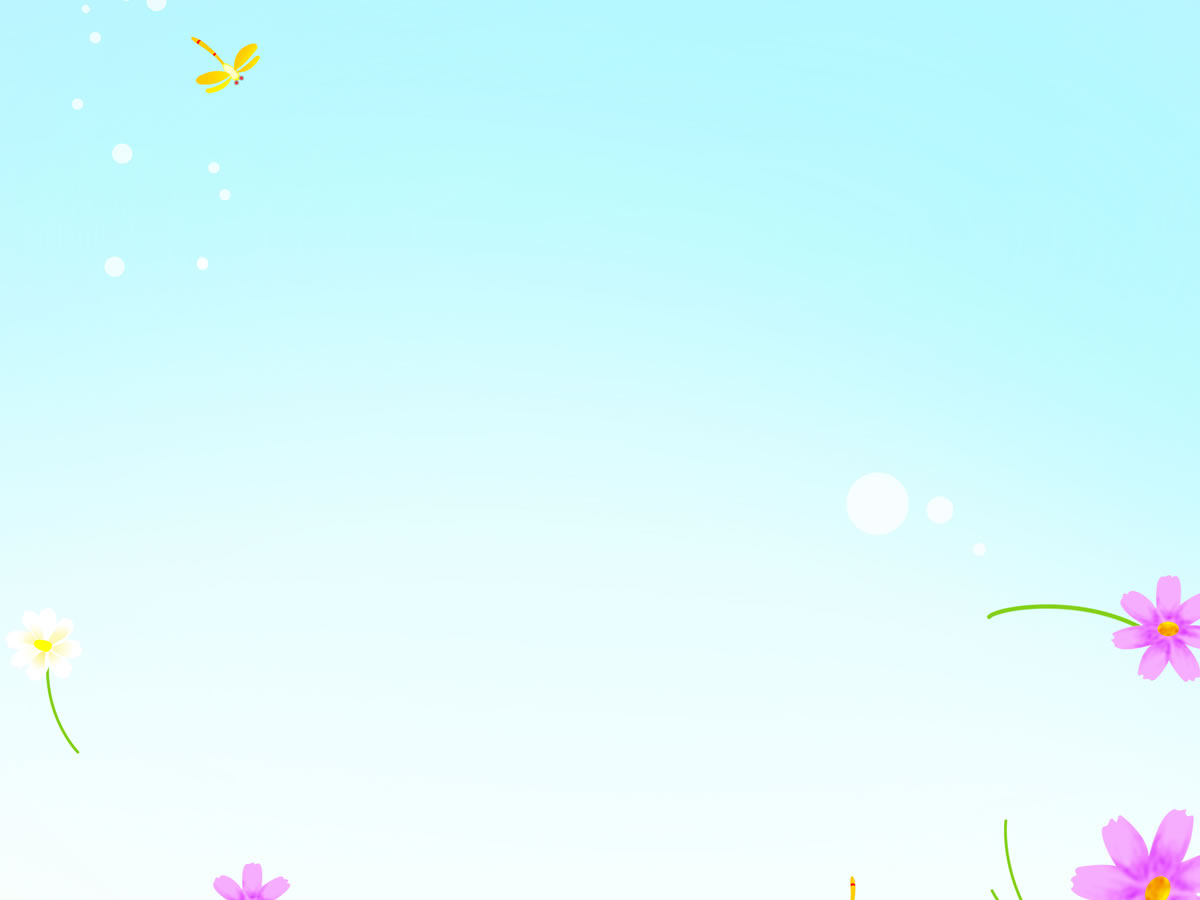 Взаимодействие с педагогами и родителями.
Проведение индивидуальных консультаций для воспитателей и знакомство с программно-методическим обеспечением по данной проблеме «Проблемы воспитания валеологической культуры у дошкольников».
Проведение  совета педагогов на тему: «Внедрение здоровьесберегающих технологий в практику работы детского сада»
Анкетирование родителей
Проведение круглого стола для родителей «Как приобщить ребенка к здоровому образу жизни» 
Проведение конкурса рисунков «Мама, папа, я- спортивная семья»
Конкурсные работы, в которых отражены спортивные увлечения детей и родителей
Наглядная агитация: стенды, папки-передвижки, буклеты, рекомендации по оздоровительным, закаливающим мероприятиям, по вопросам формирования здорового образа жизни, профилактики заболеваний
Совместные мероприятия, выставки, конкурсы
Оказание консультативной помощи родителям по вопросу сохранения здоровья и профилактических мероприятий для дошкольников
Консультации для родителей  «Здоровье детей»
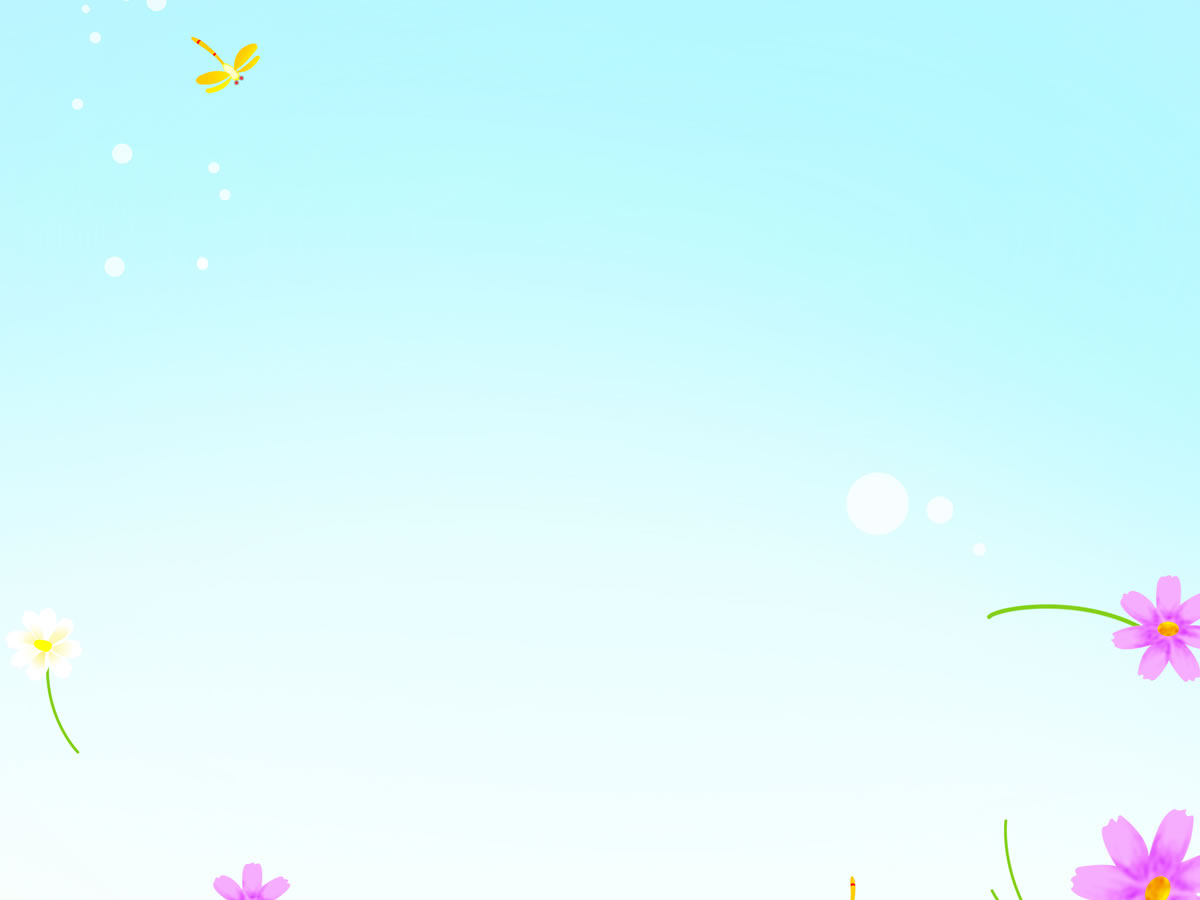 Вывод :
Сравнительный анализ данных диагностики ежегодно показывает положительную динамику уровня развития детей, что подтверждает эффективность использования разработанной системы внедрения здоровьесберегающих технологии  в работу  ДОУ.
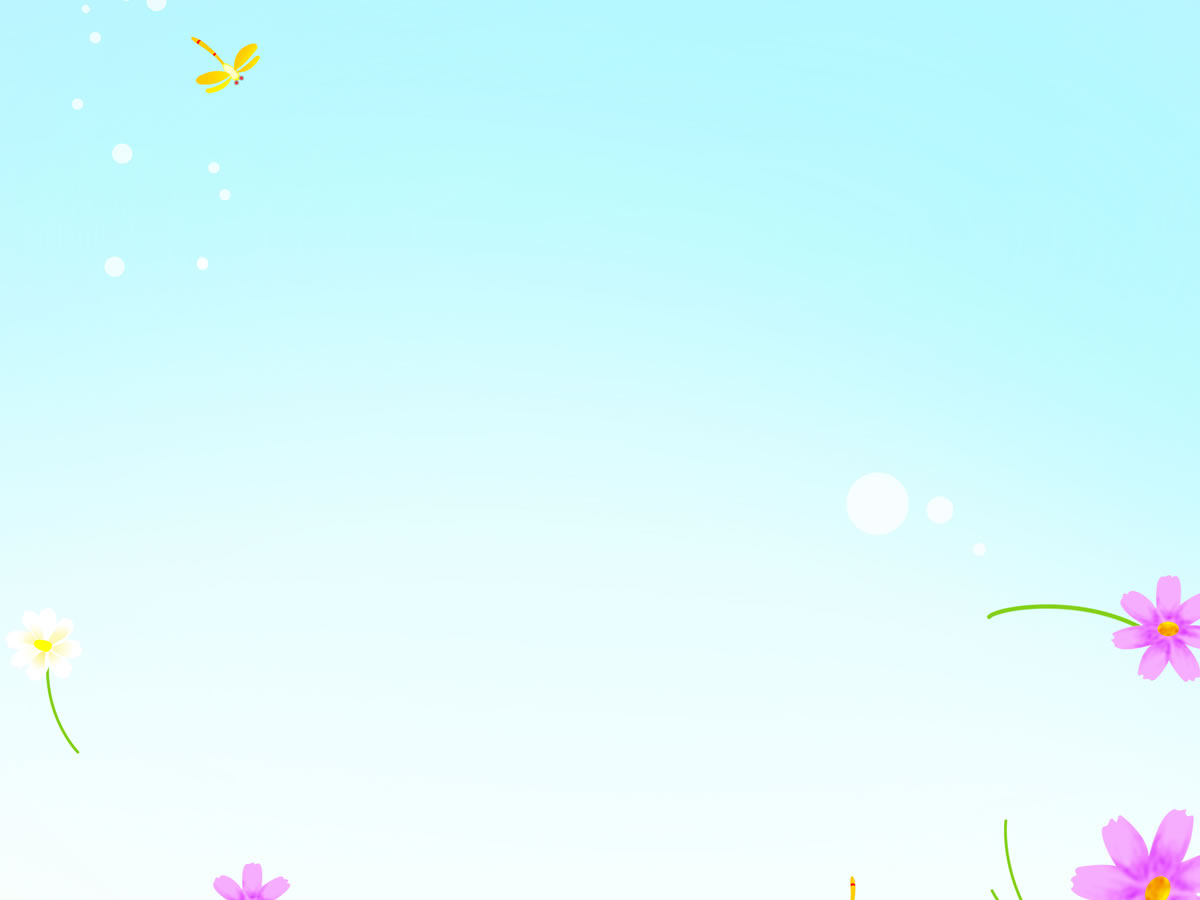 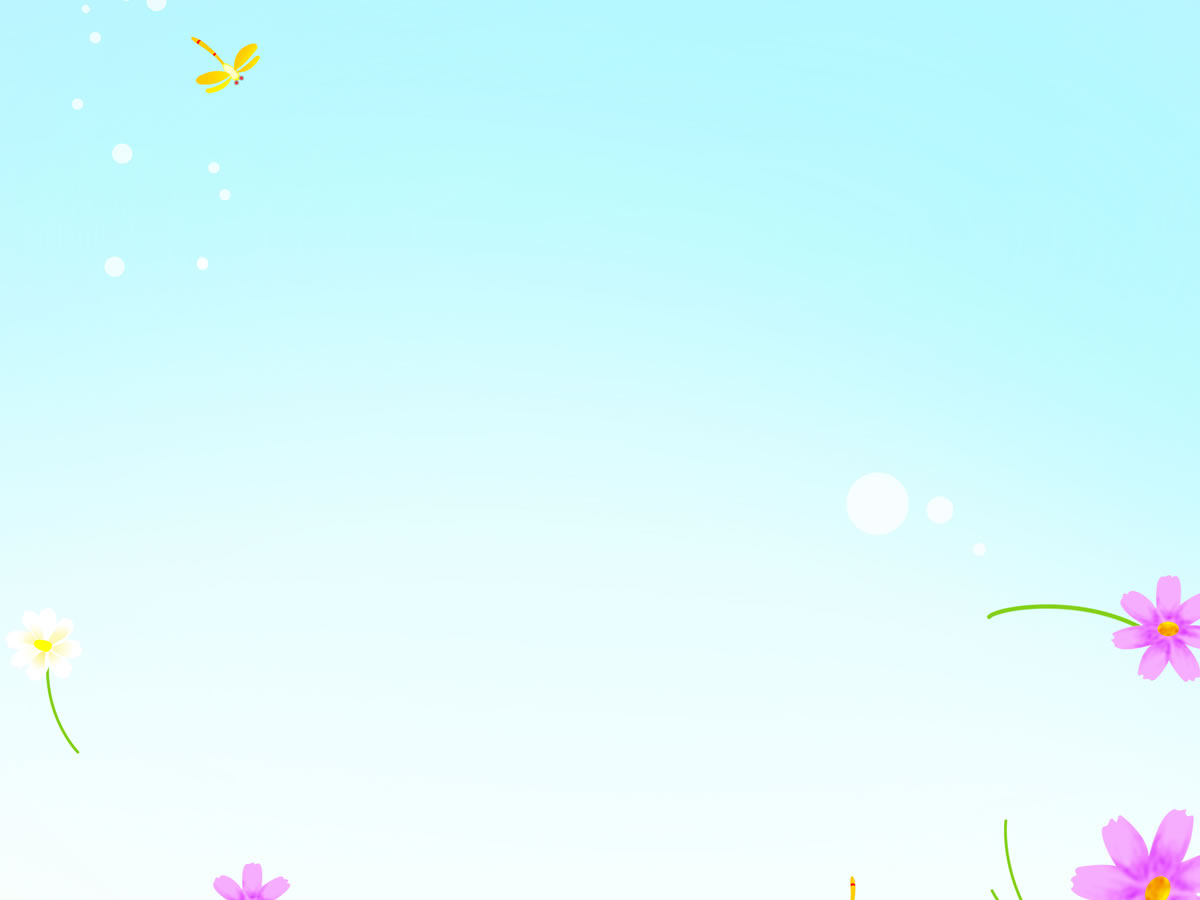 Спасибо за внимание!
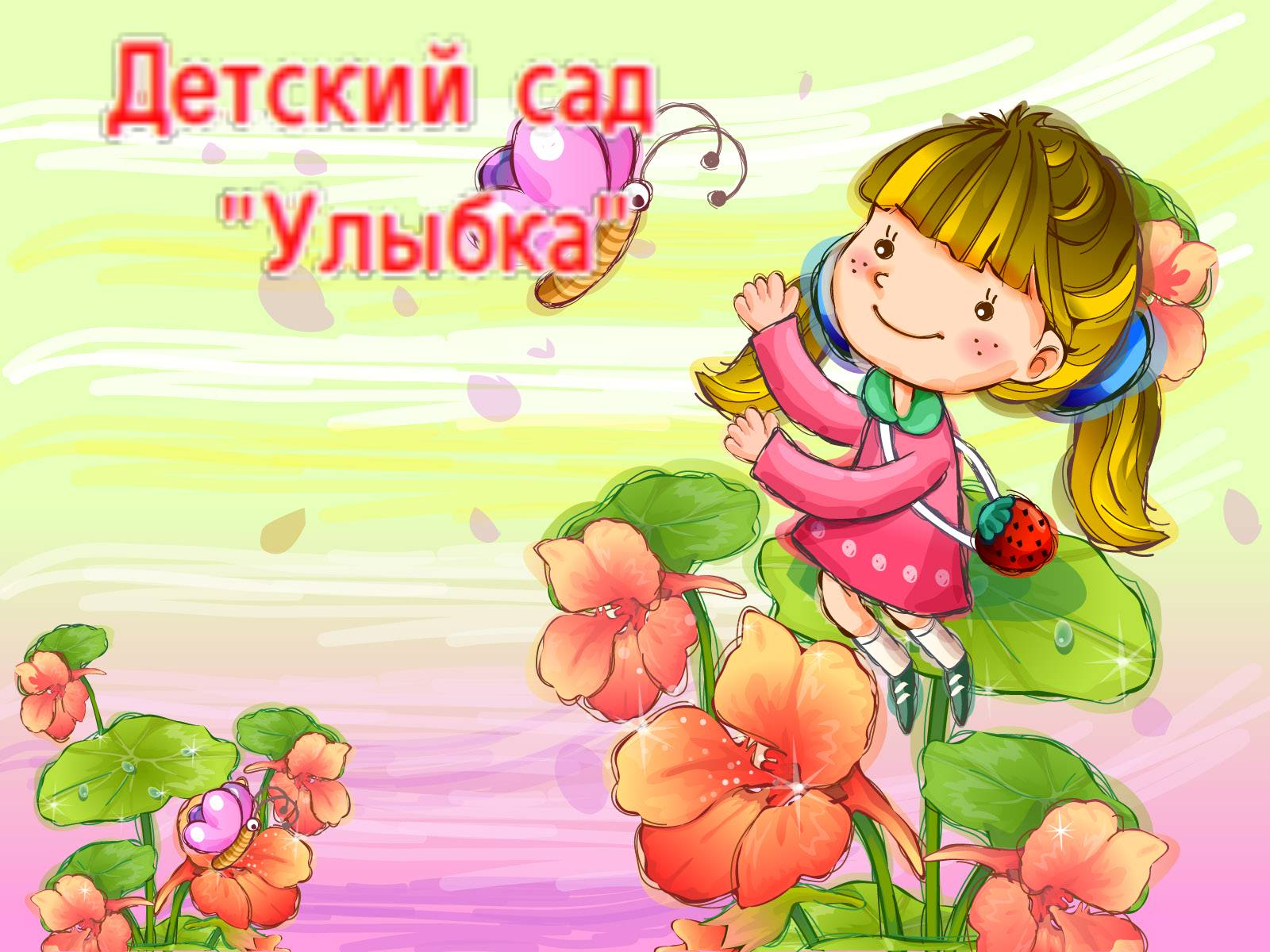 [Speaker Notes: Спасибо за внимание!]